Тема: «Формирование коммуникативных навыков посредством использования технологии творческих мастерских на уроках английского языка»
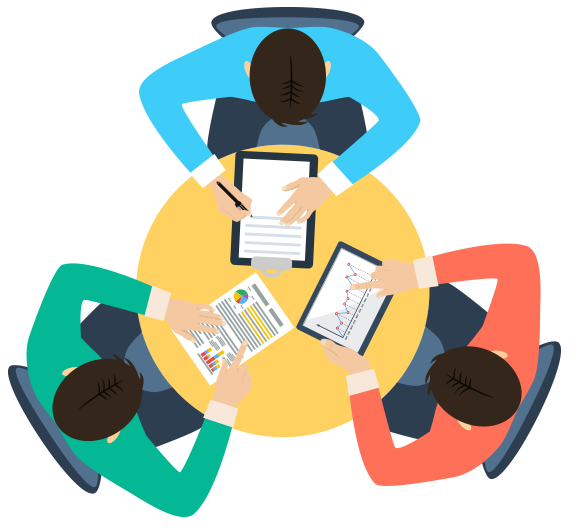 Выполнила: Авакян Кнарик Нориковна 
учитель английского языка
МБОУ гимназии № 5 имени девяти Героев Второй мировой войны г.Усть-Лабинска
Работа в школе позволяет идти навстречу современным вызовам.
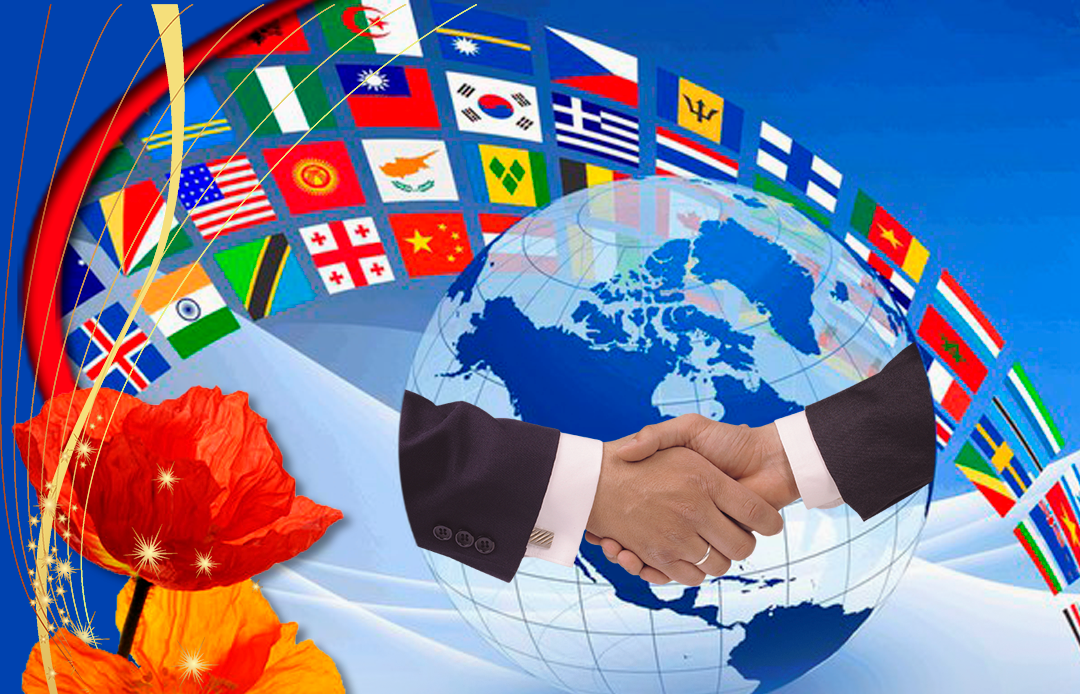 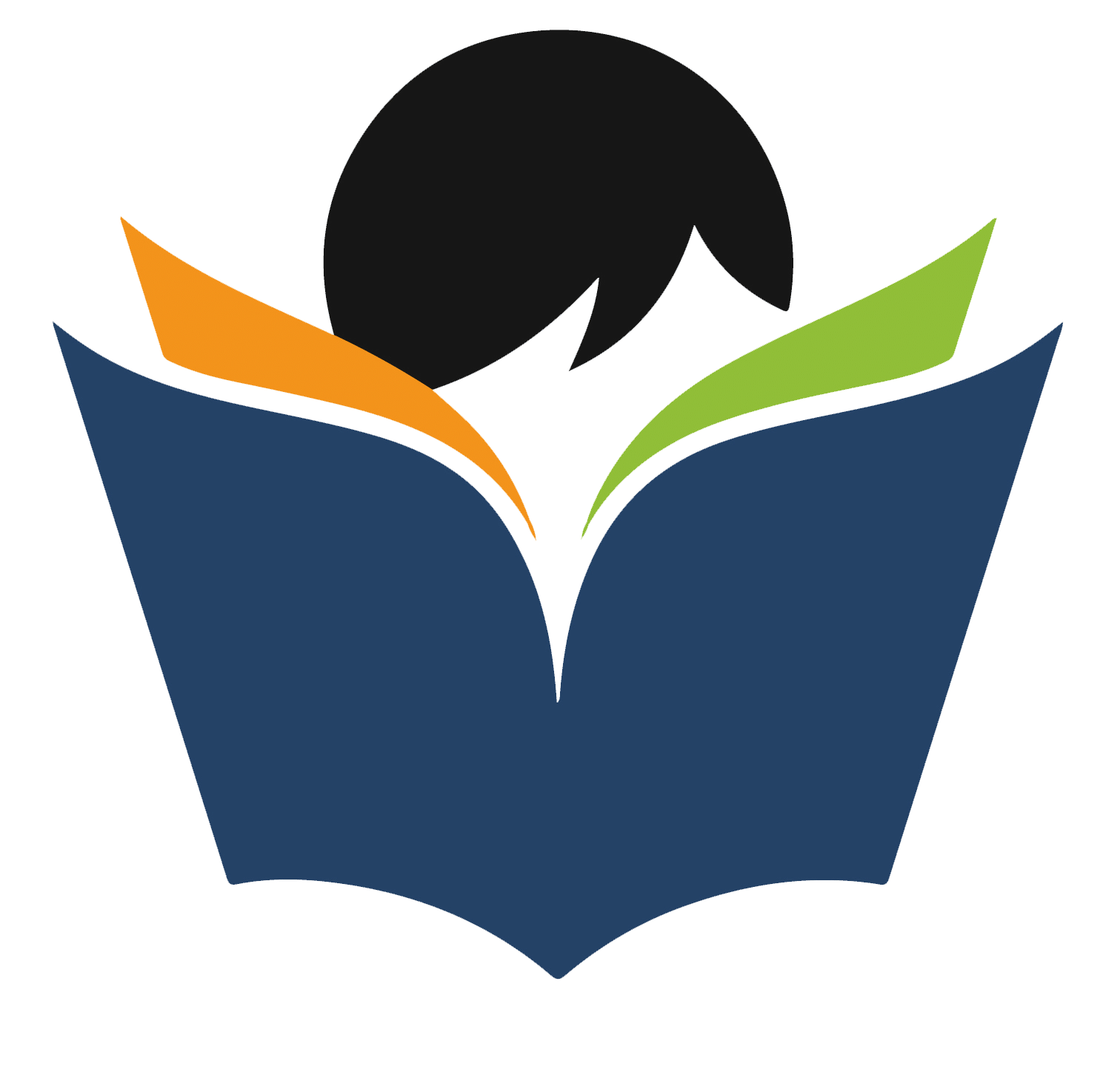 .
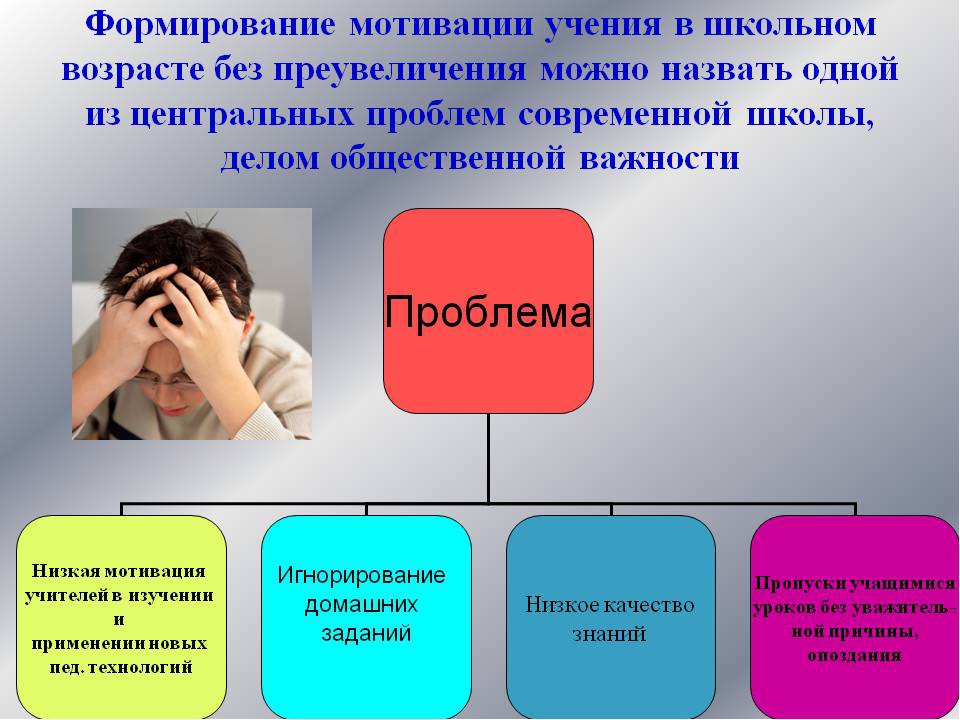 Работа мастерской меняет взгляд учителя на ученика, на процесс обучения
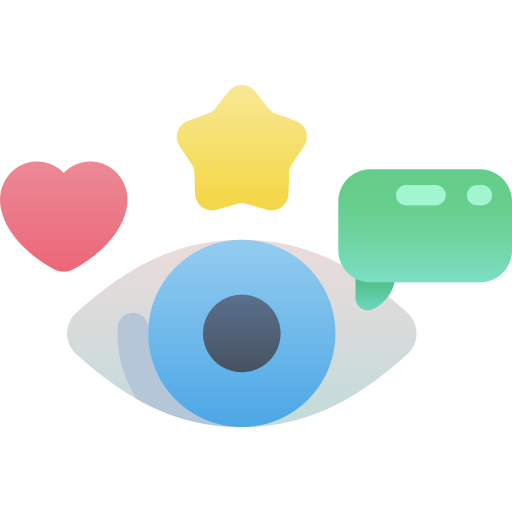 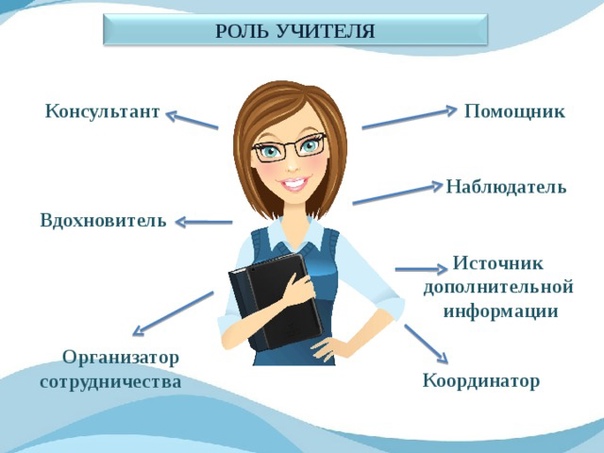 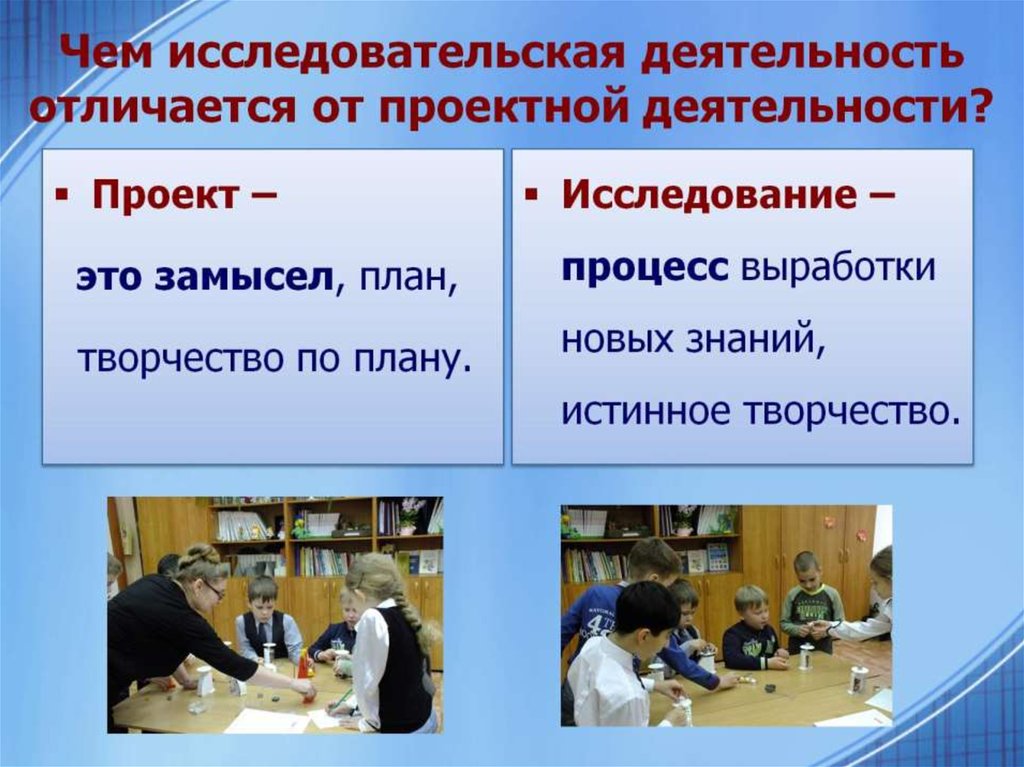 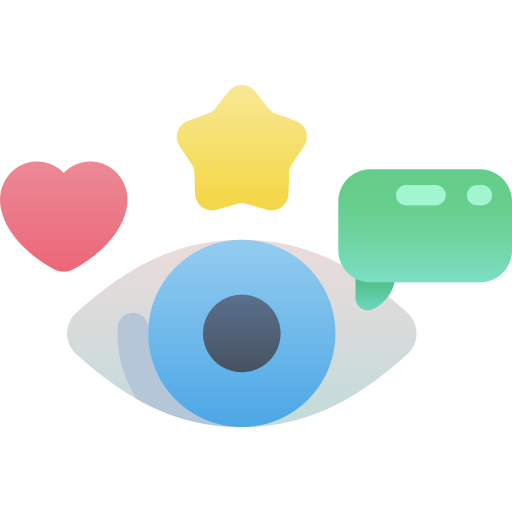 Технология основана на духовной деятельности, что позволяет реализовывать ФГОС
Отсутствие критических замечаний;
Равенство всех, включая мастера, без соперничества;
Чередование индивидуальной и коллективной работы для создания атмосферы сотрудничества и взаимопонимания.
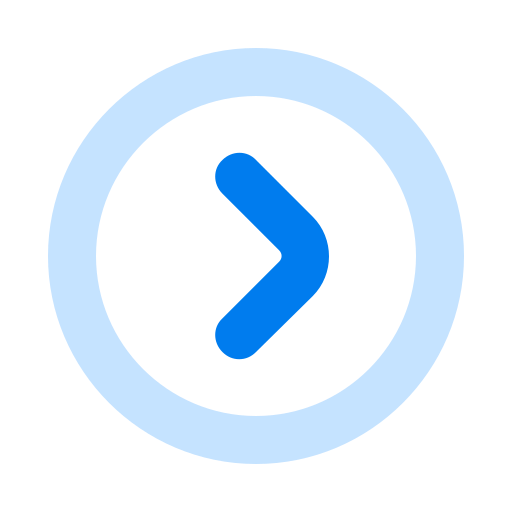 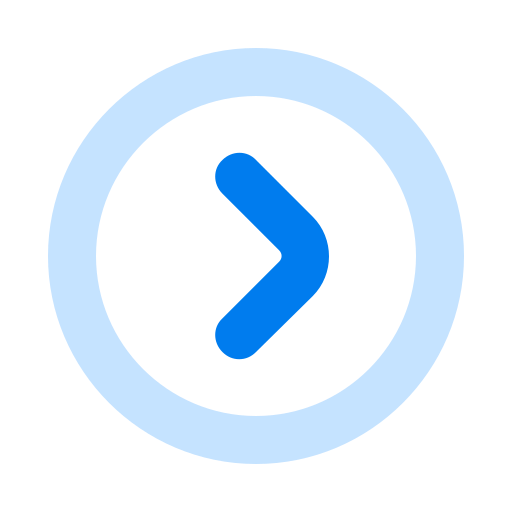 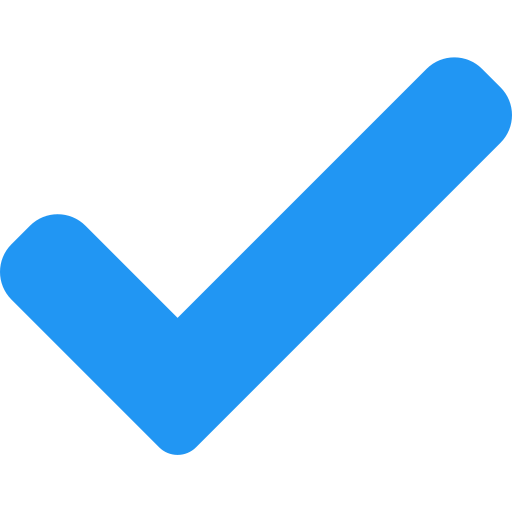 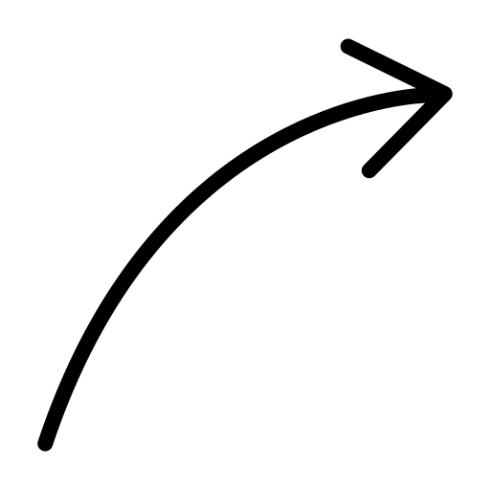 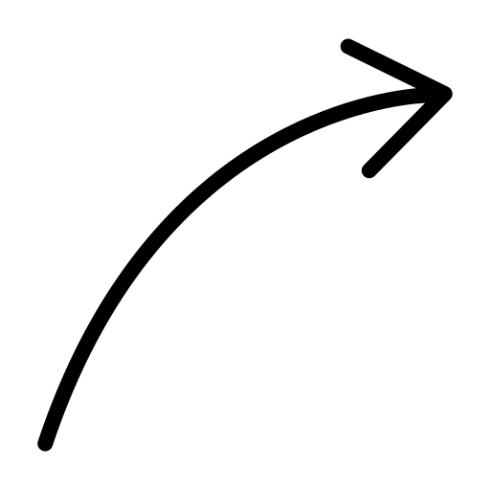 Социоконструкция
3
2
4
Самоконструкция
Социализация
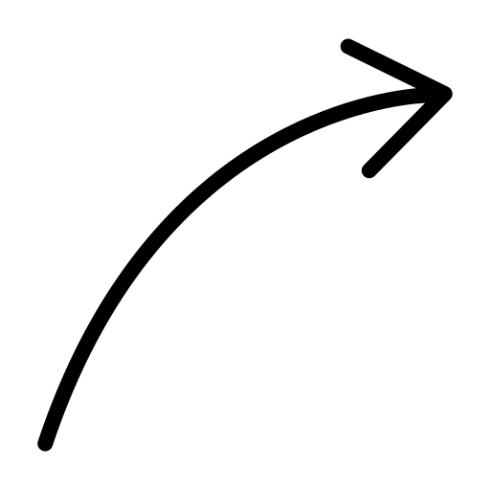 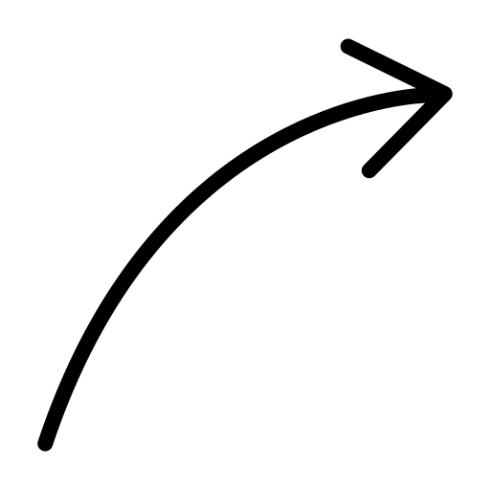 5
1
6
Афиширование
Индукция
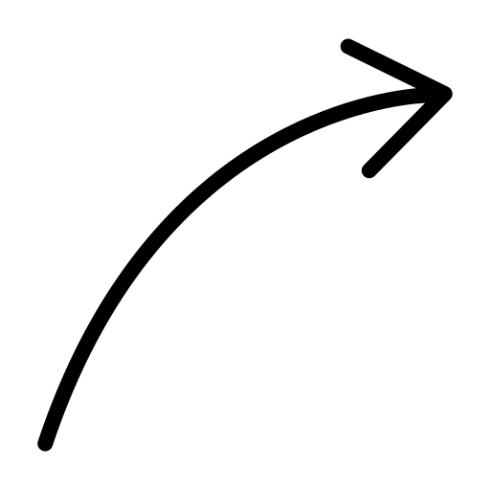 Рефлексия
1 этап – Индукция (поведение, наведение)

Приемы «Имитация», «Корзина идей», «Мозговой штурм»
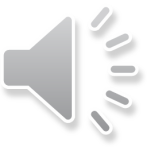 Меня «ленинградит»
«Энергии одного человека хватило бы, чтобы осветить весь наш город»
Задания
2 этап – Самоконструкция
Учащимся раздаются
карточки с поговорками, и
одним достается начало
поговорки, а другим –
конец. Ребята
объединяются в команды
и сопоставляют части
поговорок.
Учащимся предлагаются
фрагменты пазлов.
Необходимо найти
недостающие фрагменты
у одноклассников,
сформировать группы и
собрать пазлы, на основе
которых предлагается
угадать тему урока.
Формируется информационное поле: ставится проблема, известное отделяется от неизвестного, идет работа со словарями, учебниками, компьютером.


Приемы: «Найди лишнее», «Летающие поговорки», «Угадай тему» и такие формы проведения, как показ видеоролика, работа с пазлами.
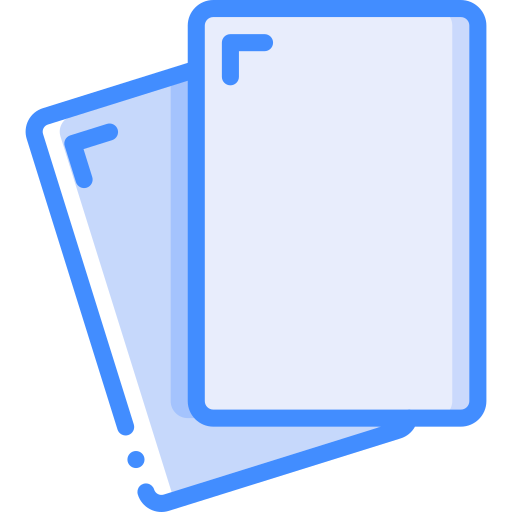 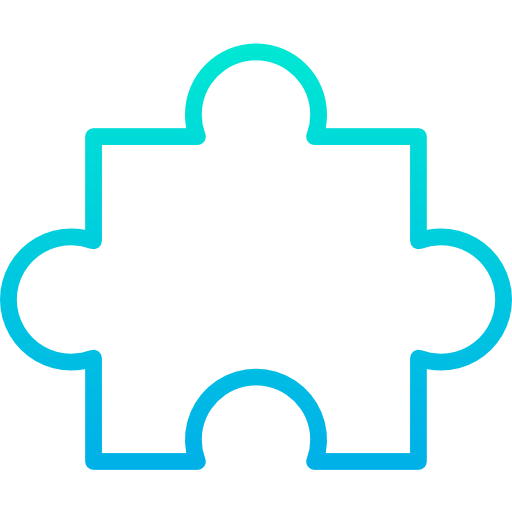 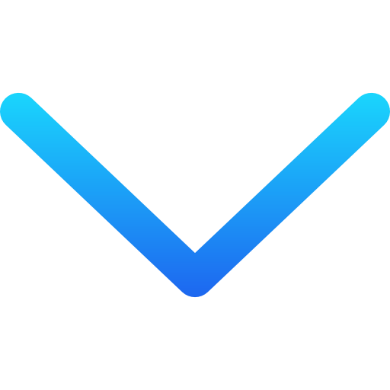 3 этап – Социоконструкция
Метод «Следопыты» направлен на то, чтобы
научить ребят работать с источниками
информации.
Методом «Слепой текст»восстанавливается текст
из перепутанных фрагментов на листе.
Метод «Карусель» раскрывает содержание темы
и закрепляет знания.
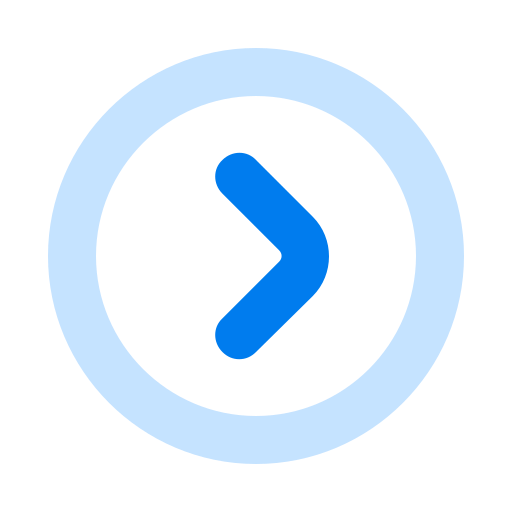 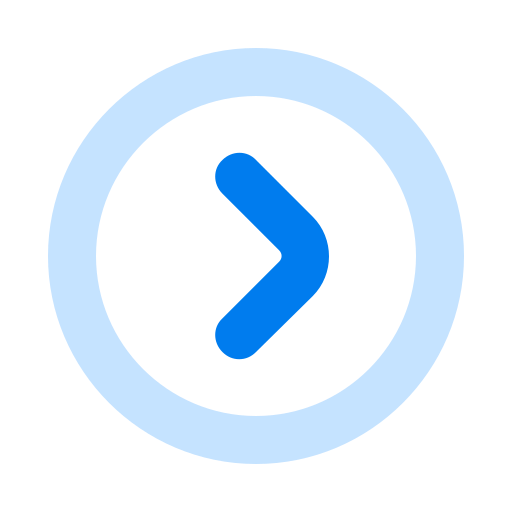 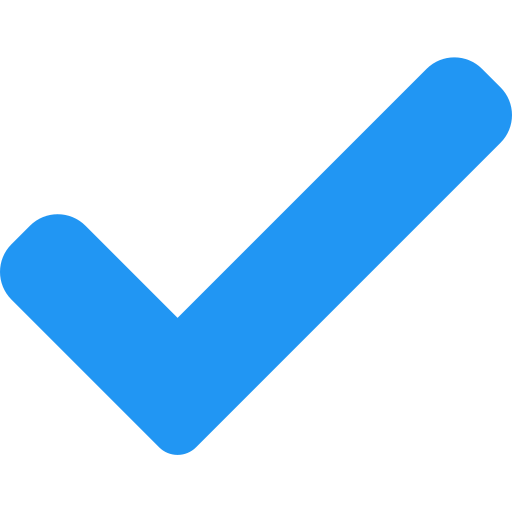 4 этап – Социализация
Это соотнесение учениками или микро группами их деятельности с работой других учеников или микро групп и представление результатов труда, чтобы скорректировать свою деятельность.
Метод «Ажурная пила» актуален для успешного усвоения текстов, грамматических правил.
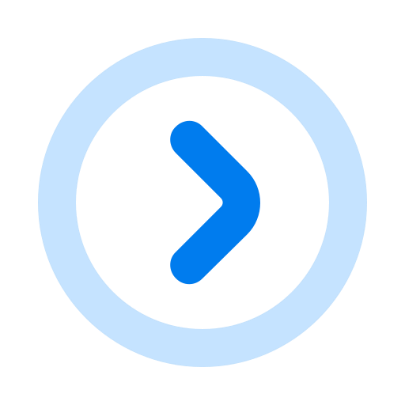 Форма проведения – создание страницы в соцсети (ВК).
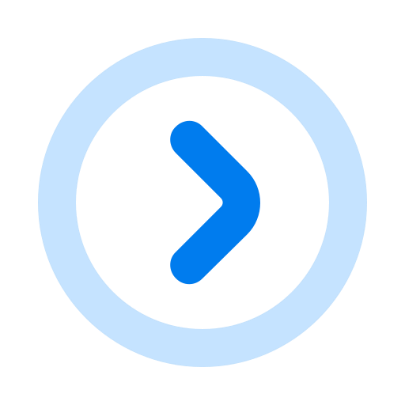 5 этап – Афиширование
Это наглядное представление
результатов деятельности
мастера и учеников: текст,
схема, проект, которые все обсуждают.
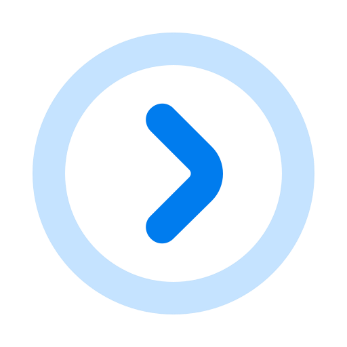 Цель: защита творческих работ.
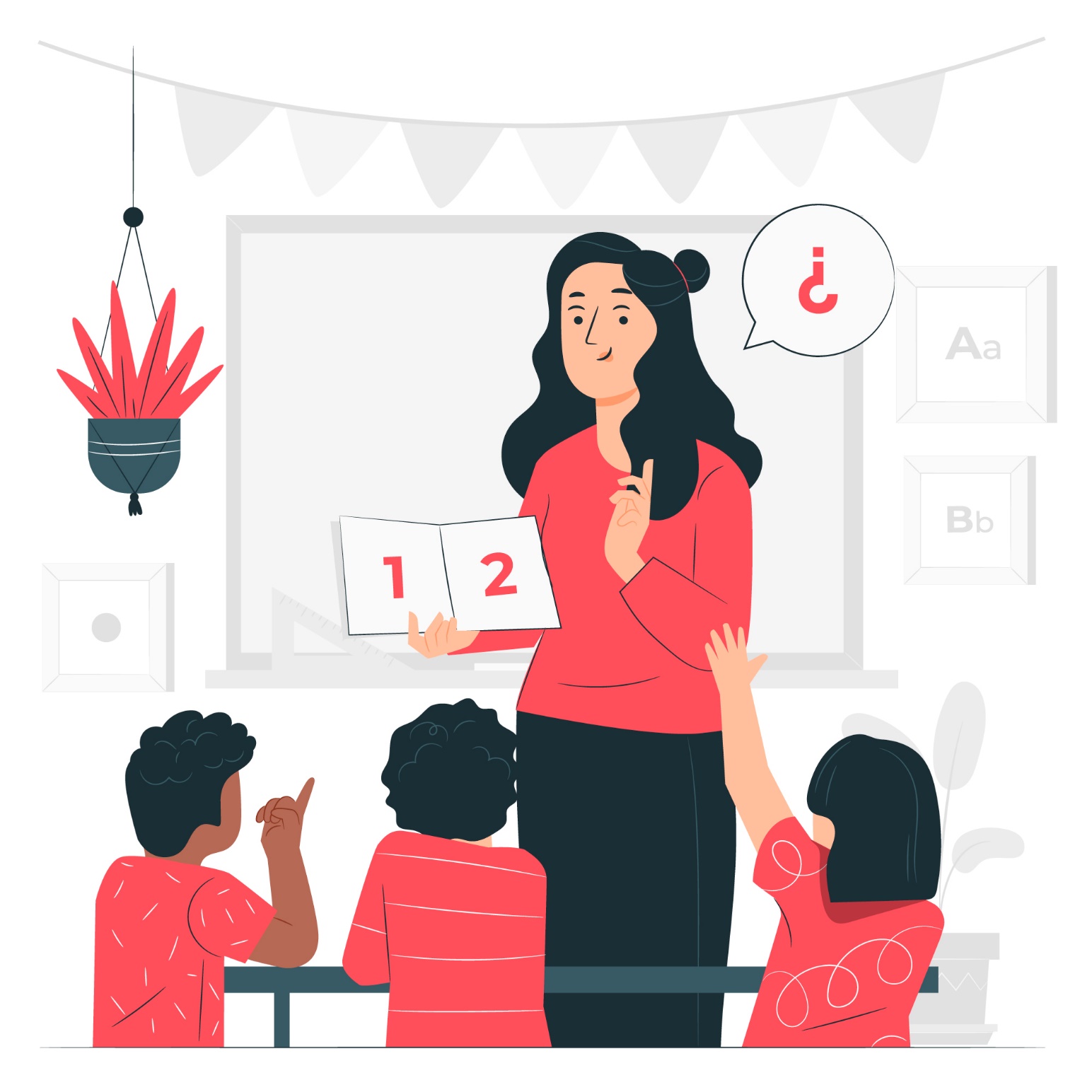 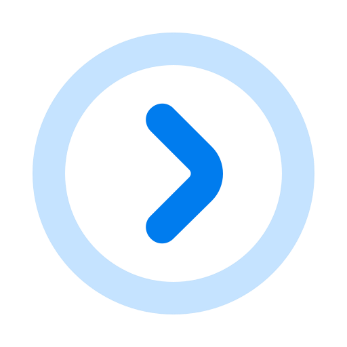 Это поисковая деятельность,
позволяющая показать свои
знания и таланты.
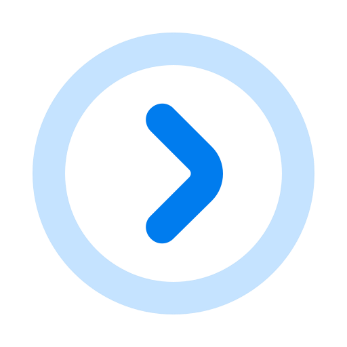 Репортаж, интервью, сообщение;
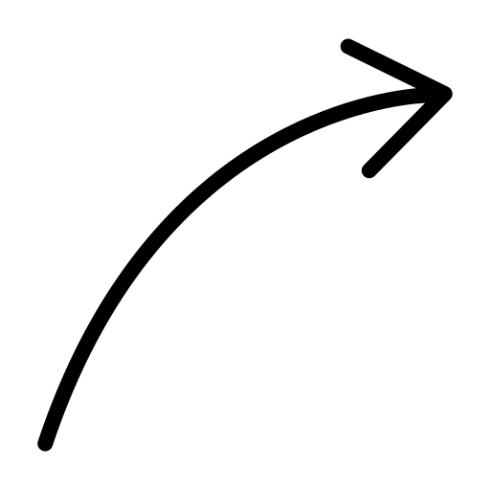 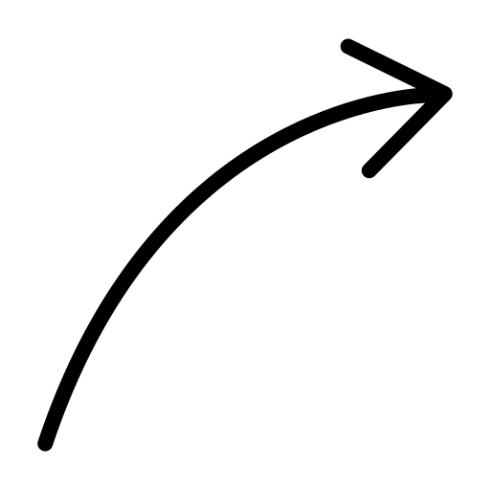 3
2
4
Инсценирование,
драматическое
представление
Стенгазета, кроссворд, переписка, рассказ, реферат;
Формы работы
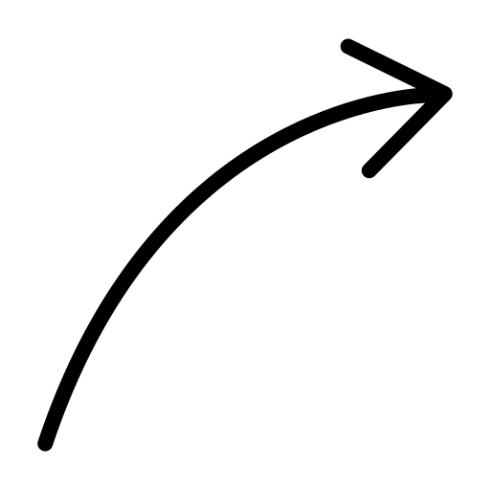 5
1
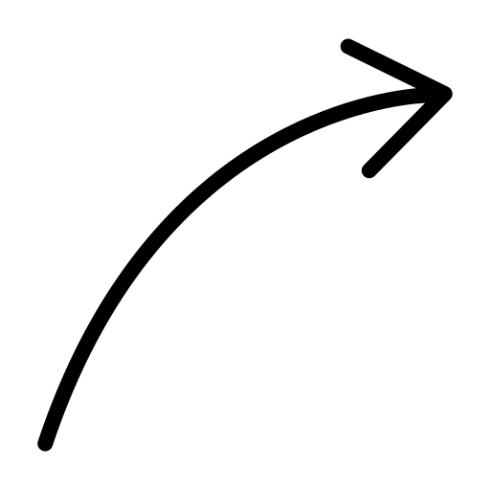 Экскурсия, поход;
Презентация,
выставка, коллаж;
6
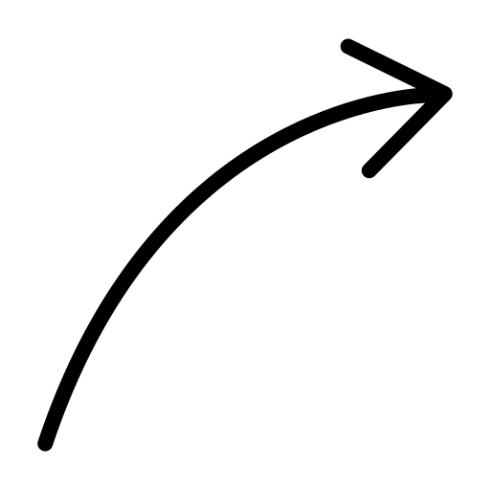 Ролевая игра
6 этап – Рефлексия
В последнем создается проблемная ситуация, класс
делится на 6 групп, цвет шляпы определяет
направление развития мысли.
Целесообразны приемы «Лайк/дизлайк»,
«Фишбоун»,     «6 шляп».
Это анализ учеником его деятельности, обобщение
чувств, возникших в мастерской, отражение
мироощущения.
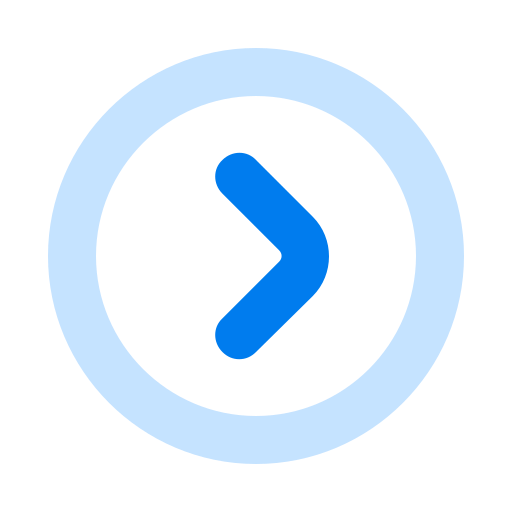 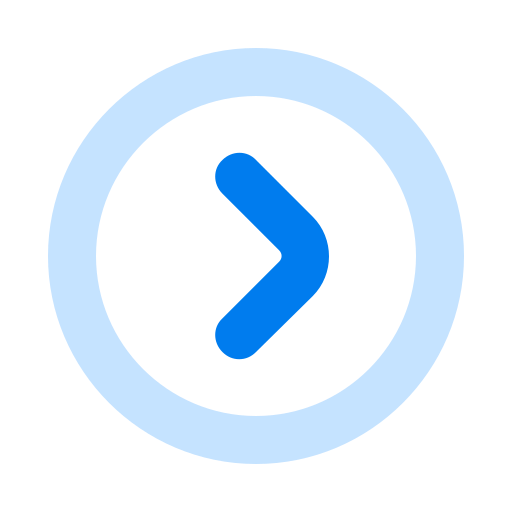 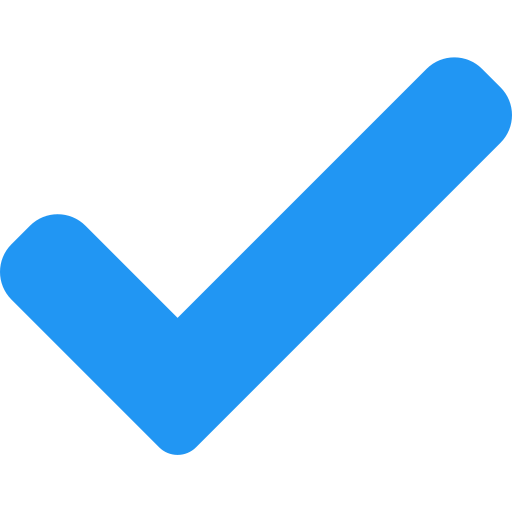 Технология творческих мастерских в полном объеме реализуется не на каждом уроке.
Эти уроки обычно проводят в конце изучения темы или раздела по темам «Дни недели», «Времена года», «Мой дом», «Покупки», «Прошедшее время» и другие.
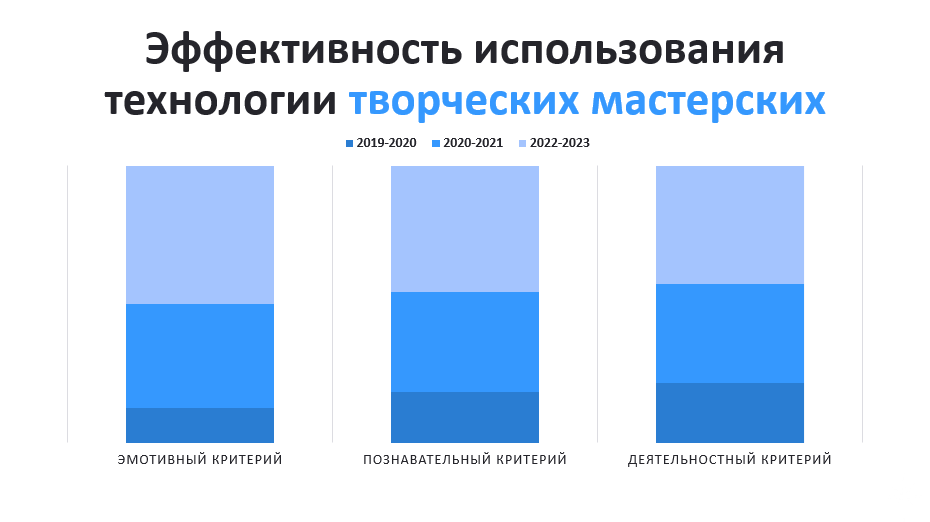 Вывод
Применение технологии творческих мастерских на уроках английского языка положительно влияет на развитие познавательных способностей обучающихся, их личностных и психофизиологических особенностей, расширяет кругозор и увеличивает творческую активность.
Высказывание о знании иностранного языка:
«Один язык приводит вас в коридор жизни. Два языка открывают все двери на этом пути».
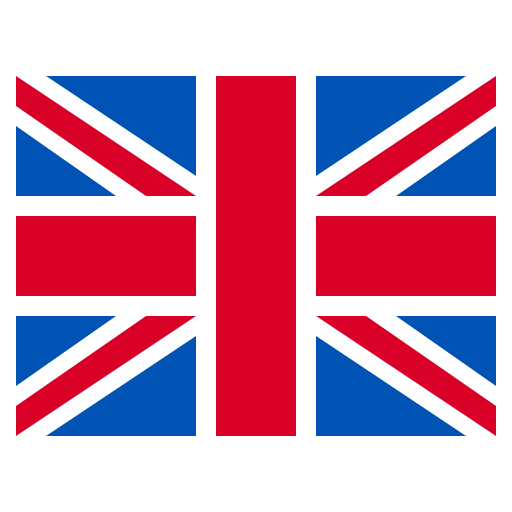 Thank you for your 
attention!